Figure 1 First recourses taken, acute illness
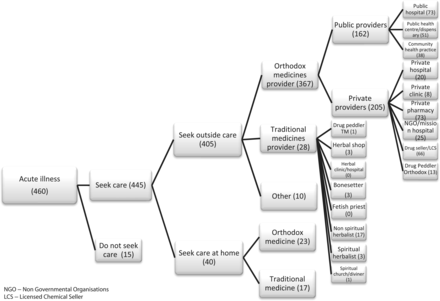 Health Policy Plan, Volume 27, Issue 8, December 2012, Pages 625–637, https://doi.org/10.1093/heapol/czs010
The content of this slide may be subject to copyright: please see the slide notes for details.
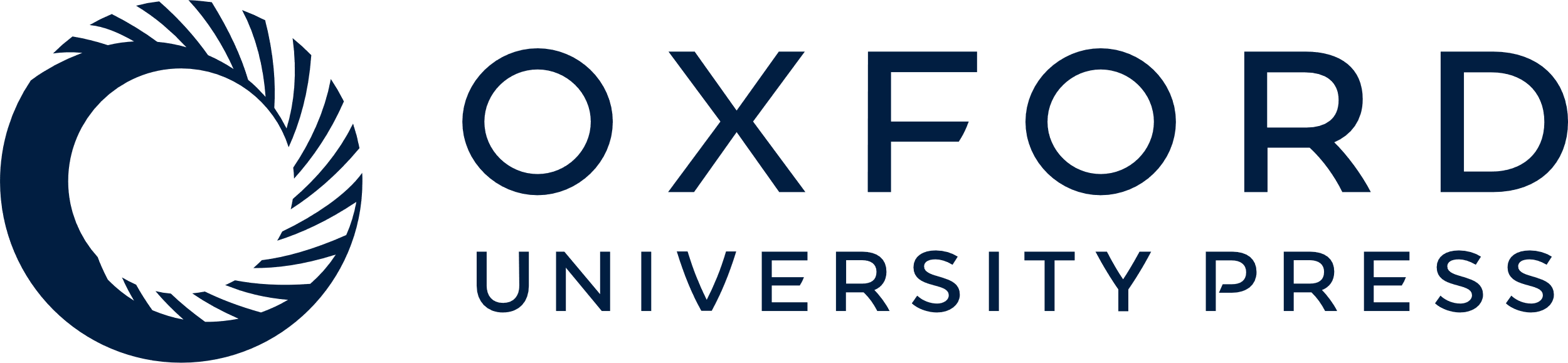 [Speaker Notes: Figure 1 First recourses taken, acute illness


Unless provided in the caption above, the following copyright applies to the content of this slide: Published by Oxford University Press in association with The London School of Hygiene and Tropical Medicine © The Author 2012; all rights reserved.]
Figure 2 First recourses taken, chronic illness
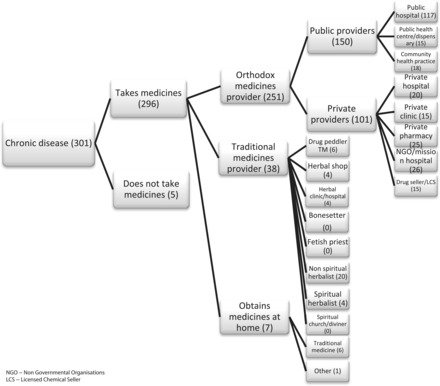 Health Policy Plan, Volume 27, Issue 8, December 2012, Pages 625–637, https://doi.org/10.1093/heapol/czs010
The content of this slide may be subject to copyright: please see the slide notes for details.
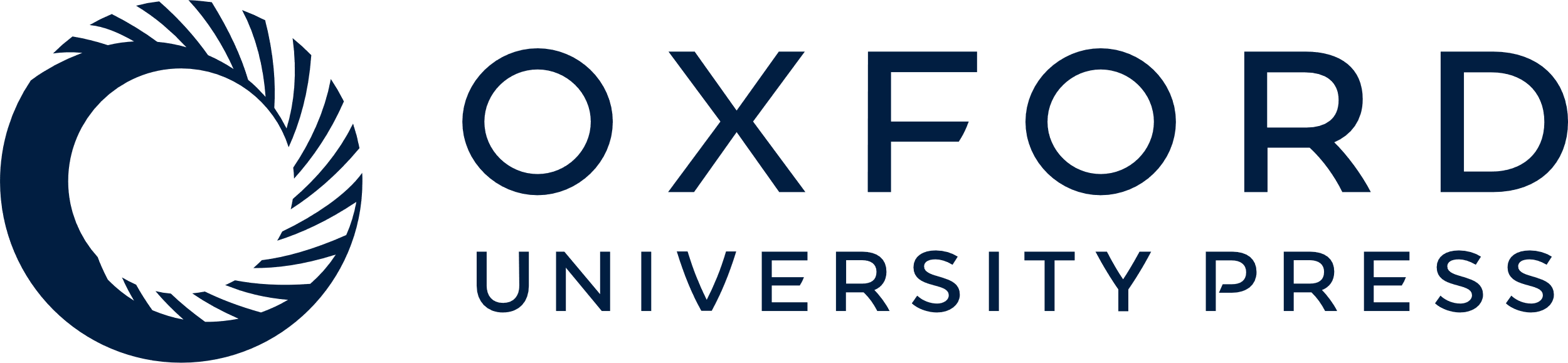 [Speaker Notes: Figure 2 First recourses taken, chronic illness


Unless provided in the caption above, the following copyright applies to the content of this slide: Published by Oxford University Press in association with The London School of Hygiene and Tropical Medicine © The Author 2012; all rights reserved.]